Ch. 4: Feature representation
Using Vector Quantization (VQ) and K-means
Feature representation using VQ and Kmeans. v230607
1
Representing features using Vector Quantization (VQ)
Speech data is not random, human voices have limited forms.
Vector quantization is a data compression method 
raw speech 10KHz/8-bit data for  a 30ms frame is 300 bytes
10th order LPC =10 floating numbers=40 bytes
after VQ it can be as small as one byte. 
Used in tele-communication  systems.
Enhance recognition systems since less data is involved.
Feature representation using VQ and Kmeans. v230607
2
8-bit Linear QuantizationAnalog–to-digital conversion
Note: 1/(2^8)=1/256= 0.00390625x1
Quantized 8-bit value representation 
if Vin falls into this range
Input analog voltage Vin
1 Volt
1111 1111B=FF Hex
1- 0.00390625x1 Volts
1111 1110B=FE Hex
1- 0.00390625x2 Volts
:
E.g.
:
34H,38H,76H ….
E.g.
0.00390625x2 Volts
0000 0001B=01 Hex
0.00390625x1 Volts
0000 0000B=00 Hex
0 Volt
Feature representation using VQ and Kmeans. v230607
3
Use of Vector quantization for Further compression
If the order of LPC is 10, it is a data in a 10-dimensional space
after VQ it can be as small as one byte. 
Example, the order of LPC is 2 (2 D space, it is simplified for illustrating the idea)
LPC coefficient a2
e.g. same voices (i:) spoken by the same person at different times
e:
i:
u:
LPC coefficient a1
Feature representation using VQ and Kmeans. v230607
4
Vector Quantization (VQ) (weeek3) A simple example, 2nd order LPC,  LPC2
We can classify speech sound segments by Vector quantization
Make a table
The standard sound is 
the centroid of all 
samples of I (a1,a2)=(2,1.3)
The standard sound is 
the centroid of all 
samples of e: (a1,a2)=(0.5,1.5)
a2
2
e:
i:
Using this table, 2 bits are
enough to encode each sound
1
u:
Feature space and sounds are
classified into three different types
e:, i: , u:
2
a1
The standard sound is the centroid of all samples of u:, (a1,a2)=(0.7,0.8)
Feature representation using VQ and Kmeans. v230607
5
Another example LPC8(used in telecommunication data-compression systems)
256 different sounds encoded by the table (one segment which has 512 samples is represented by one byte)
Use many samples to find the centroid of that sound, “i”,“e:”, or “i:”
Each row is the centroid of that sound in LPC8.
In telecomm sys., the transmitter only transmits the code (1 segment using 1 byte), the receiver reconstructs the sound using that code and the table. The table is only transmitted once at the beginning.
One segment (512 samples ) compressed into 1 byte
receiver
transmitter
Feature representation using VQ and Kmeans. v230607
6
VQ techniques, M code-book vectors from L training vectors
Method 1: standard K-means clustering algorithm(slower, more accurate)
Arbitrarily choose M vectors
Nearest Neighbor search
Centroid update and reassignment, back to above statement until error is minimum.
Method 2: Binary split K-means (faster) clustering algorithm, this method is more efficient.
Video Demo:
https://www.youtube.com/watch?v=BVFG7fd1H30
Matlab Demo
http://www.mathworks.com/matlabcentral/fileexchange/16762-k-means-algorithm-demo
Feature representation using VQ and Kmeans. v230607
7
Method 1: Standard K-means
Example: the goal is to partition these sample data into 3 clusters (groups).
Feature representation using VQ and Kmeans. v230607
8
The Standard K-means algorithm
Feature representation using VQ and Kmeans. v230607
9
Method 1: Standard K-means example for 3 clusters
Step1: Randomly select 3 samples among the candidates as centroids. Each centroid represents  a cluster (a group) .
Step2: For each sample, find the nearest centroid and that sample becomes a member of that cluster.
After step2, three 
clusters are formed
= randomly selected 
as centroid at the beginning
Feature representation using VQ and Kmeans. v230607
10
Method 1: Standard K-means
Step3: Find the new centroid within a cluster for all clusters. 
Step4: Regroup all samples based on the new centroids.
Step5: Repeat until no change of grouping. Each final centroid is the presentative of that cluster. Done!
=New centroid
=Old centroid
Feature representation using VQ and Kmeans. v230607
11
Method 2(more efficient):Binary split K-means:(assume you use all available samples in building the centroids at all stages of calculations)
Split function:
new_centroid=
old_centriod(1+/-e),
for 0.01e  0.05
1 centroid
2 centroids
4 centroids
8 centroids
splitting
m is the counter of how many clusters are current using.
M is the number of clusters you want
A simplified model of the Binary split K-means VQ algorithm
Feature representation using VQ and Kmeans. v230607
12
Example: VQ : 240 samples use VQ-binary-split to split to 4 classes
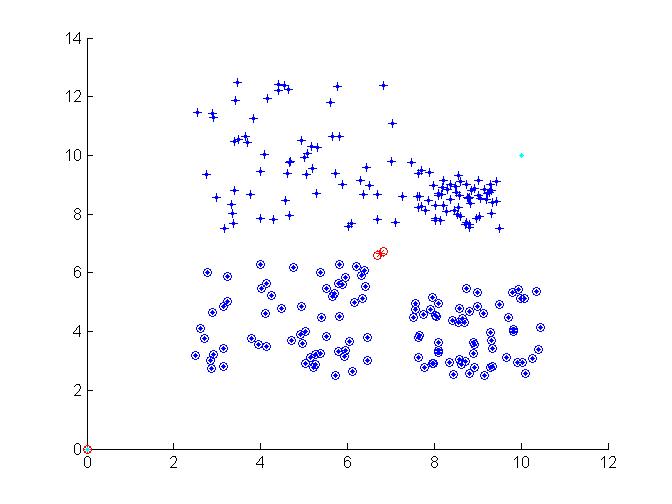 Steps
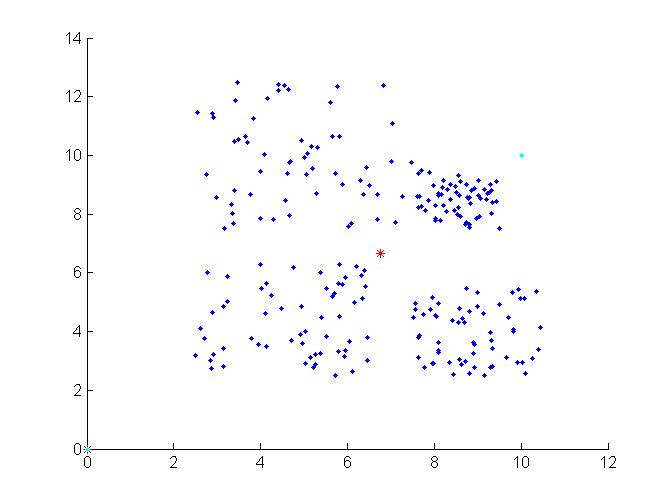 Step1: all data find centroid C
C1=C(1+e)
C2=C(1-e)
Step2: 
Split the centroid into two C1,C2
Regroup data into two classes according to the two new centroids C1,C2
Feature representation using VQ and Kmeans. v230607
13
continue
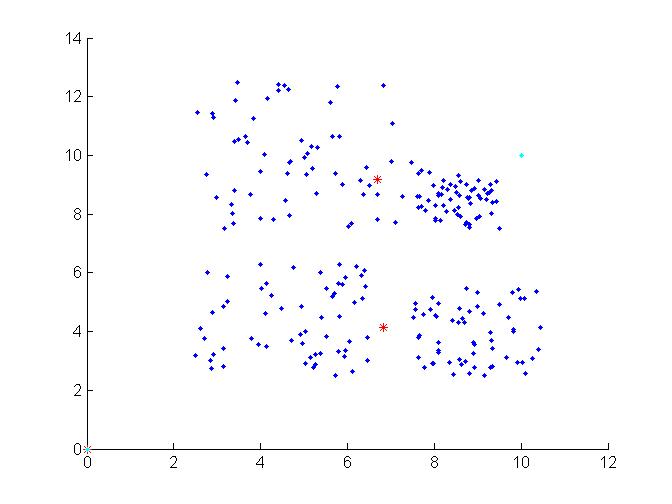 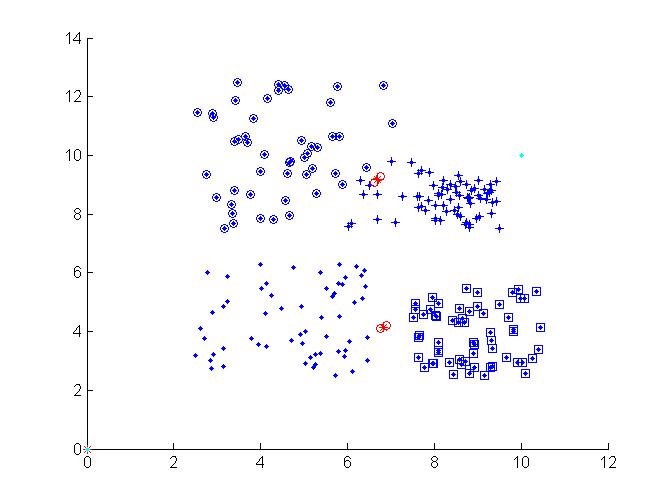 Stage3: 
Update the 2 centroids according to the two spitted groups
Each group find a new centroid.
Stage 4: split the 2 centroids again to become 4 centroids
Feature representation using VQ and Kmeans. v230607
14
Final result
demo041_kmeans_demo_3Dvideo
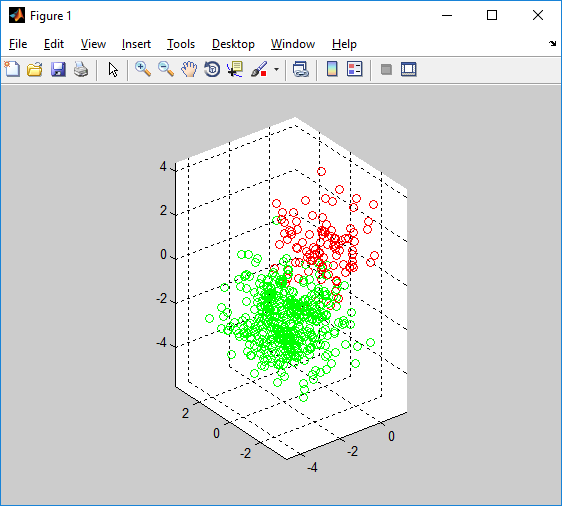 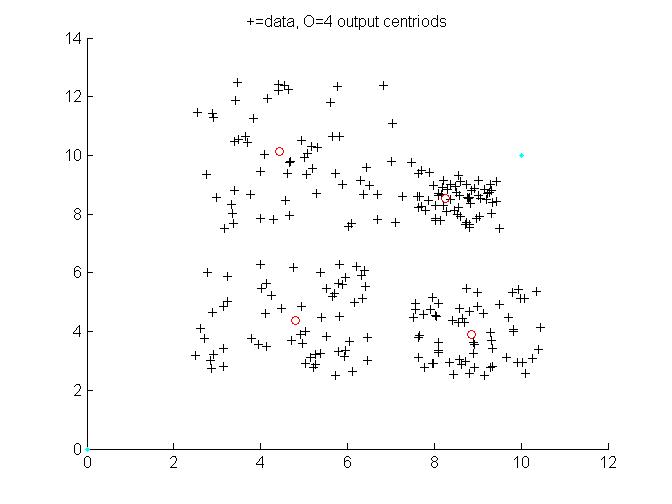 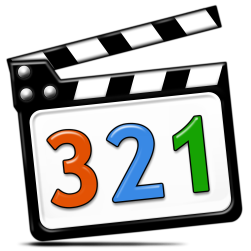 Video Demo: 3D , 3 clusters
Stage 5: regroup and update the 4 new centroids, done.
Feature representation using VQ and Kmeans. v230607
15
Exercise 4.1: VQ
Given 4 speech frames, each is described by a 2-D vector (x,y) as below. 
P1=(1.2,8.8); P2=(1.8,6.9); P3=(7.2,1.5); P4=(9.1,0.3). 
Use K-means method to find the two centroids.
Use Binary split K-means method to find the two centroids. Assume you use all available samples in building the centroids at all stages of calculations
A raw speech signal is sampled at 10KHz/8-bit. Estimate compression ratio (=raw data storage/compressed data storage) if LPC-order is 10 and frame size is 25ms with no overlapping samples.
Feature representation using VQ and Kmeans. v230607
16
Exercise 4.2:  Binary split K-means method for the number of required centroids is fixed  (assume you use all available samples in building the centroids at all stages of calculations) .Find the 4 centroids
P1=(1.2,8.8);P2=(1.8,6.9);P3=(7.2,1.5);P4=(9.1,0.3),P5=(8.5,6.0),P6=(9.3,6.9)
first centroid C1=((1.2+1.8+7.2+9.1+8.5+9.3)/6, 8.8+6.9+1.5+0.3+6.0+6.9)/6) = (6.183,5.067)
Use e=0.02 find the two new centroids 
Step1: CCa= C1(1+e)=(6.183x1.02, 5.067x1.02)=(6.3067,5.1683) 
CCb= C1(1-e)=(6.183x0.98,5.067x0.98)=(6.0593,4.9657) CCa=(6.3067,5.1683) ; CCb=(6.0593,4.9657) 
The function dist(Pi,CCx )=Euclidean distance between Pi and CCx
Group to the side 
(a or b) if |diff| for that side is smaller
Feature representation using VQ and Kmeans. v230607
17
Recall: Application of K-means to build the vector quantization (VQ) table
Record many sound samples, each sound sample should belong to one of the 256 clusters (sound group) such as a “i”,“e:”, “i:”.. etc. Construct the VQ table as follows.
Use K-means to find 256 centroids , each is an representation of that sound group.
Each row is a centroid which has 8-columns, each column is an LPC code (a1,..,a8 etc.)
Use one byte to index each row, enough for  a table of 256 rows.
In telecomm sys., the transmitter only transmits the code (1 sound segment of 20ms using 1 byte), the receiver reconstructs the sound using that code and the table. The table is only transmitted once at the beginning. This table can also be used for speech recognition.
One segment (512 samples ) compressed into 1 byte
transmitter
receiver
Feature representation using VQ and Kmeans. v230607
18
4.3 Exercise
% Answer:
%matlab code
X =[1.5     5.9
            0.6     4.2
            4.9     8.5
            9.5     10
            7.0     9.5
            6.9     0.3
            11.2    4.2
            4.8     2.1]
        [cts,c]=kmeans(X,4)
        cts
        c
%run the above to check the result
%warning https://www.mathworks.com/matlabcentral/answers/367432-k-means-clustering-giving-different-results
%K-means clustering giving different results
%So, the results depend on the initial guess which is random. But if you have large number of sample data, the result is more stable and acceptable.
X =[1.5     5.9
            0.6     4.2
            4.9     8.5
            9.5     10
            7.0     9.5
            6.9     0.3
            11.2    4.2
            4.8     2.1]
e=0.1
Use Binary Split K-means to find centroids of 4 cluster 4 
Answer:
Feature representation using VQ and Kmeans. v230607
19
Summary
Learned
Audio feature types
How to extract audio features
How to represent these features
Feature representation using VQ and Kmeans. v230607
20
Appendix
Feature representation using VQ and Kmeans. v230607
21
Answer 4.1 : Class exercise 4.1 :  K-means method to find the two centroids
P1=(1.2,8.8);P2=(1.8,6.9);P3=(7.2,1.5);P4=(9.1,0.3)
Arbitrarily choose P1 and P4 as the 2 centroids. So C1=(1.2,8.8); C2=(9.1,0.3).
Nearest neighbor search; find closest centroid
P1-->C1 ;  P2-->C1 ;  P3-->C2 ;  P4-->C2
 Update centroids
C’1=Mean(P1,P2)=(1.5,7.85); C’2=Mean(P3,P4)=(8.15,0.9).
Nearest neighbor search again. No further changes, so VQ vectors =(1.5,7.85) and (8.15,0.9)
Draw the diagrams to show the steps.
Feature representation using VQ and Kmeans. v230607
22
Answer for exercise 4.1
A raw speech signal is sampled at 10KHz/8-bit. Estimate compression ratio (=raw data storage/compressed data storage) if LPC-order is 10 and frame size is 25ms with no overlapping samples.
Answer:
Raw data for a frame is 25ms/(1/10KHz)=25*10^-3/(1/(10*10^3)) bytes=250 bytes
LPC order is 10, assume each code is a floating point of 4 bytes, so totally 40 bytes
Compression ratio is 250/40=6.25
Feature representation using VQ and Kmeans. v230607
23
Answer 4.2:  Binary split K-means method for the number of required contriods is fixed  (assume you use all available samples in building the centroids at all stages of calculations)
P1=(1.2,8.8);P2=(1.8,6.9);P3=(7.2,1.5);P4=(9.1,0.3)
first centroid C1=((1.2+1.8+7.2+9.1)/4, 8.8+6.9+1.5+0.3)/4) = (4.825,4.375)
Use e=0.02 find the two new centroids 
Step1: CCa= C1(1+e)=(4.825x1.02,4.375x1.02)=(4.9215,4.4625) 
CCb= C1(1-e)=(4.825x0.98,4.375x0.98)=(4.7285,4.2875) CCa=(4.9215,4.4625) 
CCb=(4.7285,4.2875)
The function dist(Pi,CCx )=Euclidean distance between Pi and CCx
points	dist to CCa	-1*dist to CCb	=diff    Group to 
P1		5.7152		-5.7283	= 	-0.0131 	CCa
P2		3.9605		-3.9244	= 	0.036	CCb
P3		3.7374		-3.7254	= 	0.012	CCb
P4		5.8980		-5.9169	= 	-0.019	CCa
Feature representation using VQ and Kmeans. v230607
24
Answer 4.2: Nearest neighbor search to form two groups. Find the centroid for each group using K-means method. Then split again and find new 2 centroids. P1,P4 -> CCa group; P2,P3 -> CCb group 
Step2: CCCa=mean(P1,P4),CCCb =mean(P3,P2); 
CCCa=(5.15,4.55)
CCCb=(4.50,4.20)
Run K-means again based on two centroids CCCa,CCCb for the whole pool -- P1,P2,P3,P4.
points	dist to CCCa	-dist to CCCb=diff2	Group to 
P1		5.8022		-5.6613	= 0.1409		CCCb
P2		4.0921		-3.8148	= 0.2737		CCCb
P3		3.6749		-3.8184	= -0.1435	CCCa
P4		5.8022		-6.0308	= -0.2286	CCCa
Regrouping we get the final result
CCCCa =(P3+P4)/2=(8.15, 0.9); CCCCb =(P1+P2)/2=(1.5,7.85)
Feature representation using VQ and Kmeans. v230607
25
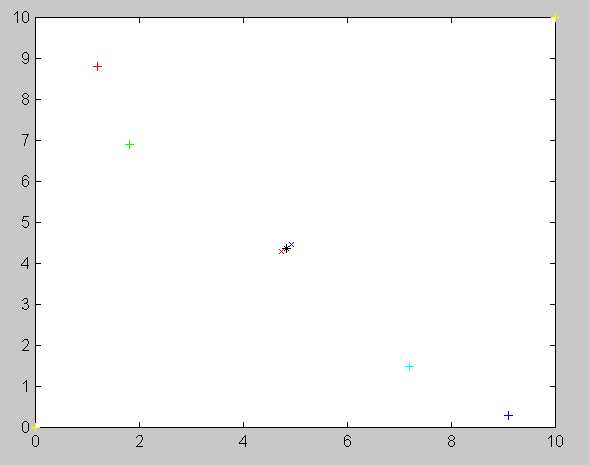 Answer 4.2
P1=(1.2,8.8);
Step1:
Binary split K-means method
for the number of required 
contriods is fixed, say 2, here.
CCa,CCb= formed
P2=(1.8,6.9)
CCa= C1(1+e)=(4.9215,4.4625)
C1=(4.825,4.375)
CCb= C1(1-e)=(4.7285,4.2875)
P3=(7.2,1.5);
P4=(9.1,0.3)
Feature representation using VQ and Kmeans. v230607
26
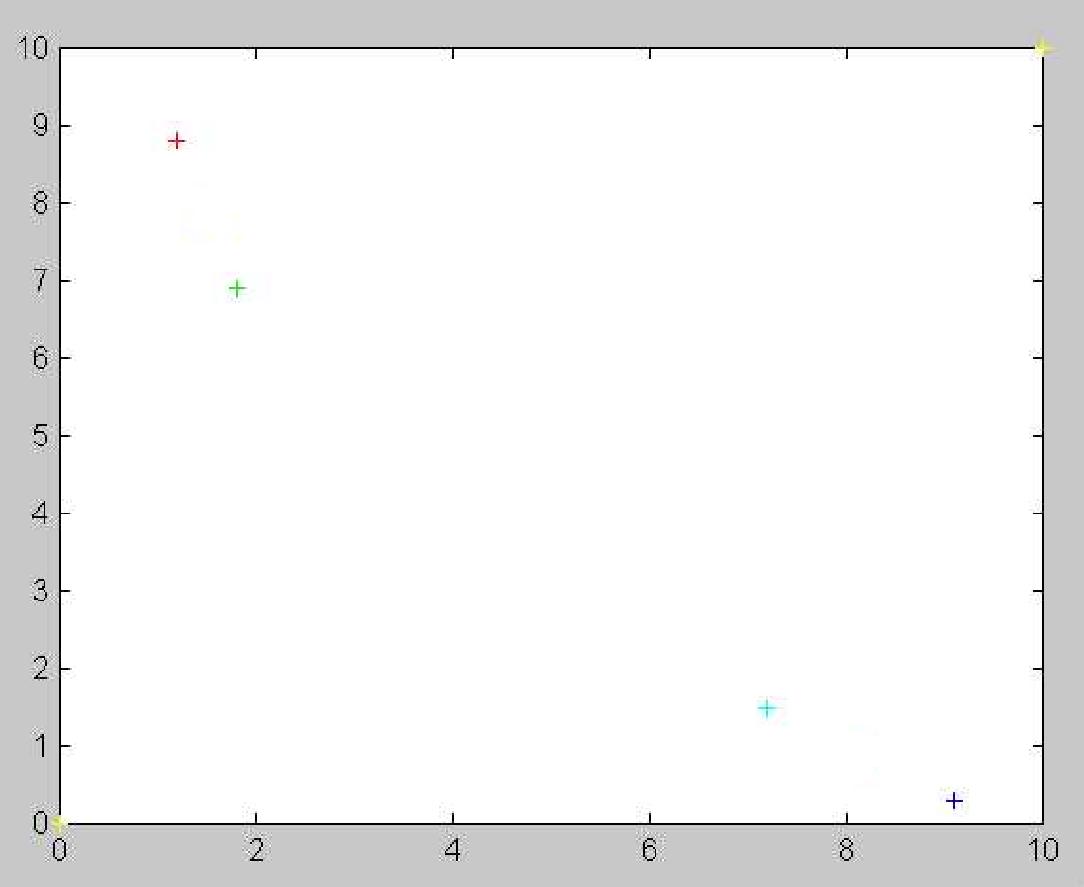 Answer 4.2
Direction 
of the split
P1=(1.2,8.8);
Step2:
Binary split K-means method
for the number of required 
contriods is fixed, say 2, here.
CCCa,CCCb= formed
CCCCb=(1.5,7.85)
P2=(1.8,6.9)
CCCa=(5.15,4.55)
CCCb=(4.50,4.20)
P3=(7.2,1.5);
CCCb =(8.15,0.9)
CCCCa=(8.15,0.9)
P4=(9.1,0.3)
Feature representation using VQ and Kmeans. v230607
27
4.3 Exercise
X =[1.5     5.9
            0.6     4.2
            4.9     8.5
            9.5     10
            7.0     9.5
            6.9     0.3
            11.2    4.2
            4.8     2.1]
e=0.01
Use Binary Split K-means to find centroids of 4 clusters. 
Answer:
Feature representation using VQ and Kmeans. v230607
28
Question and answer:
Why binary split k-means can run faster than classical k-means
Answer: 
step1: one centroid for all data, no k-means. Just split the centorid into 2.
step2: now your have 2 centroids, run  2 k-means starting from the 2 centroids. After that , you split the 2 new centroids into  4 centroids.
step3: starting from the 4 centroids in step2, you need to run 4 k-means  etc.
The advantage of using binary split k-means is : you don't need to handle the full set of data for the required clusters(groups), say 32 clusters, for every stage. Because the complexity (run time) of k-means is directly related to the number clusters required.  Rather than  you need to handle 32-clusters in every iteration in the classical k-means, in Binary k-means you starts with 2 clusters , than 4, 8 till 32 etc. It then runs faster.
Feature representation using VQ and Kmeans. v230607
29